نظريــة انتشـــار المبتكـــرات
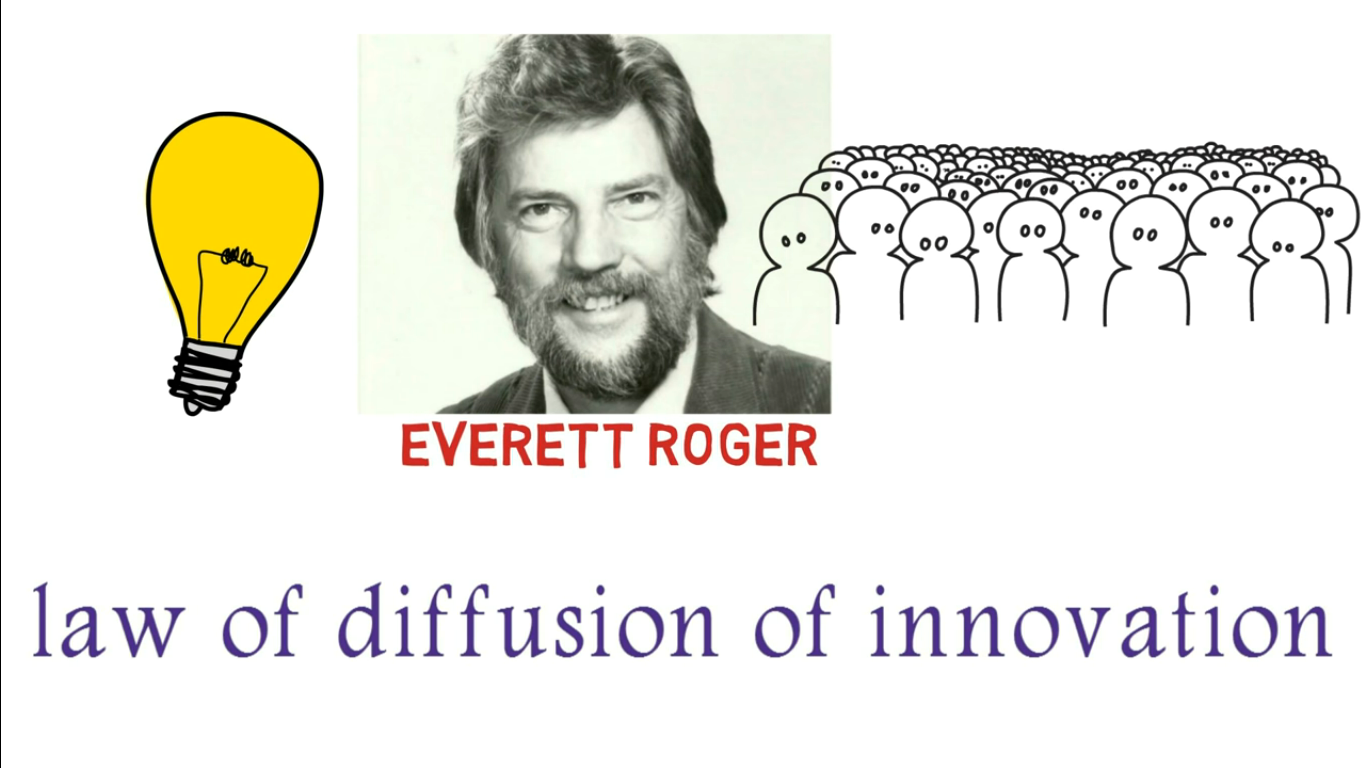 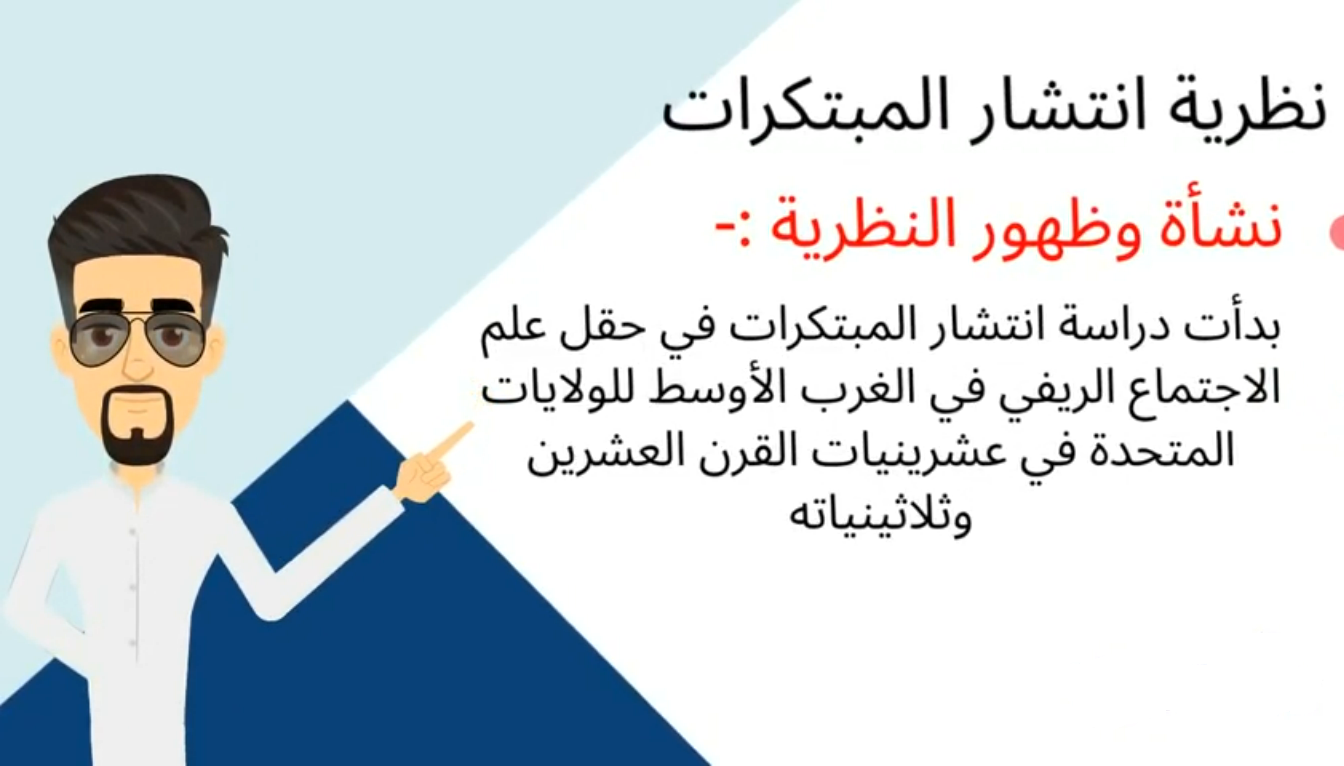 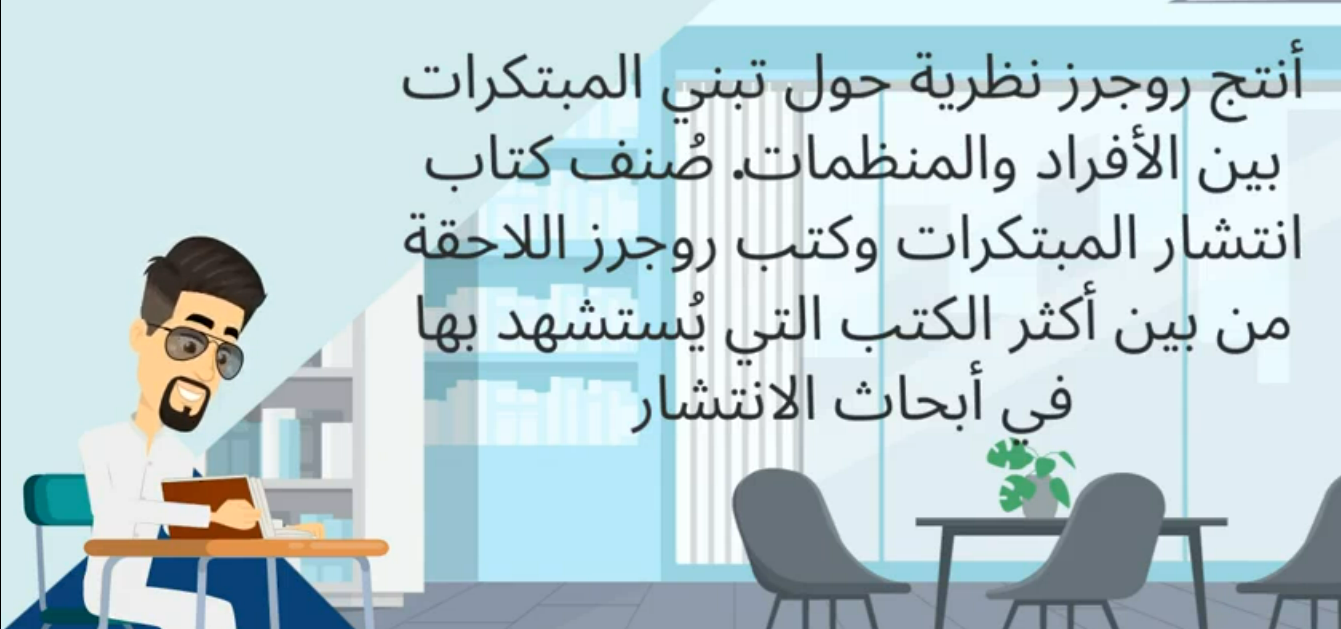 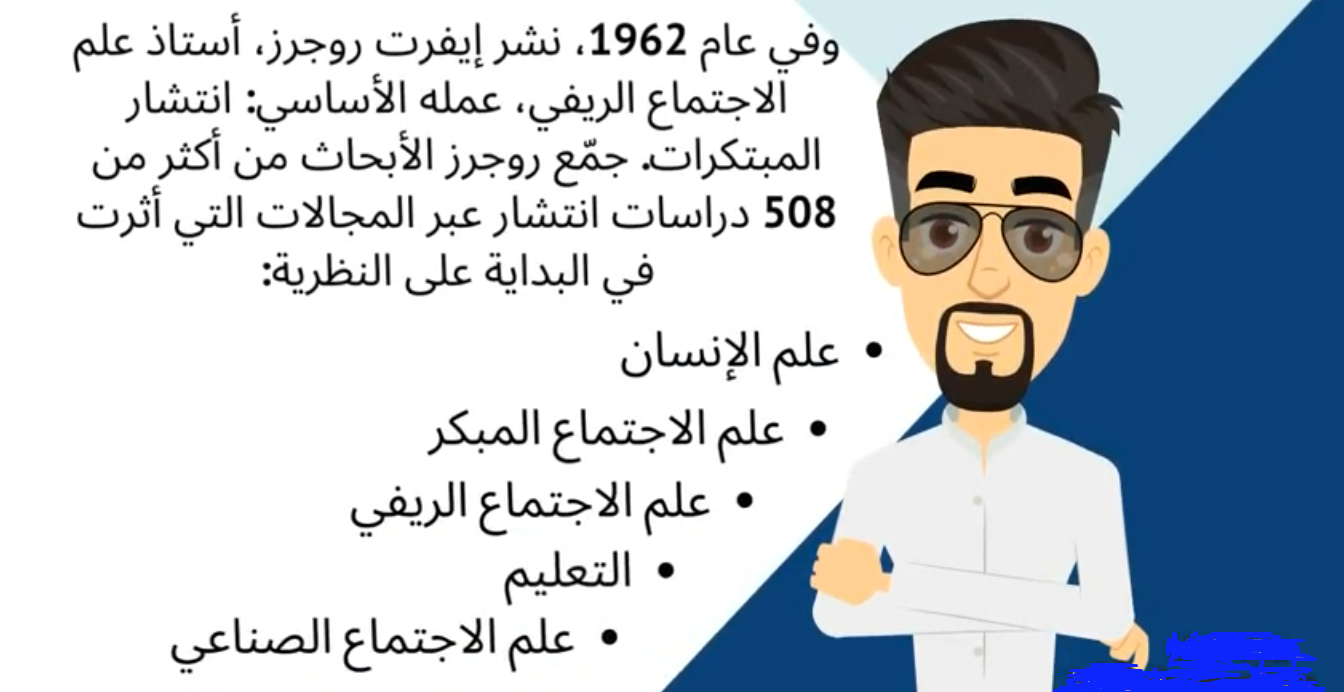 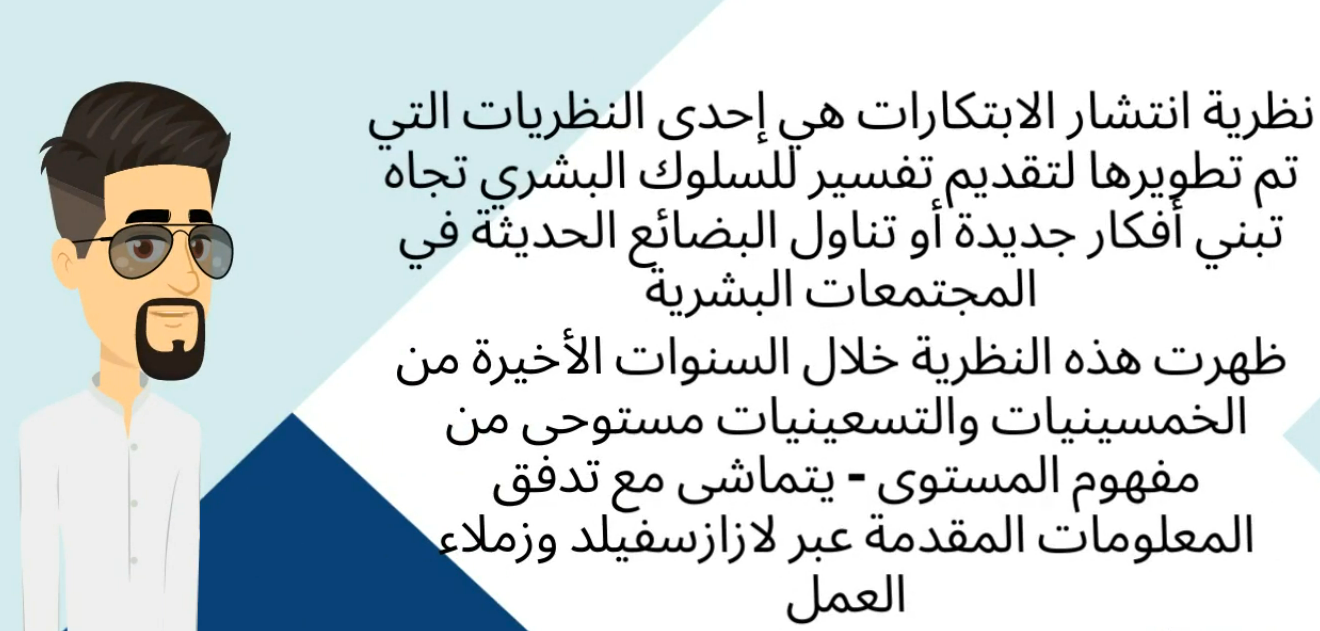 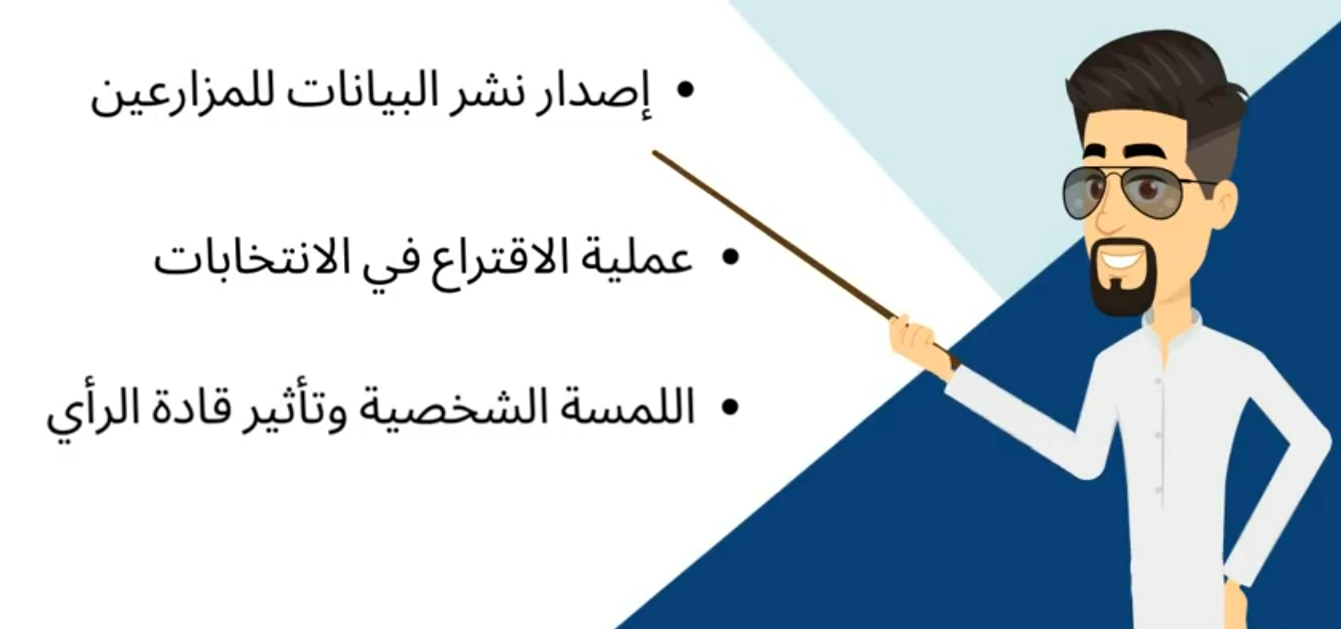 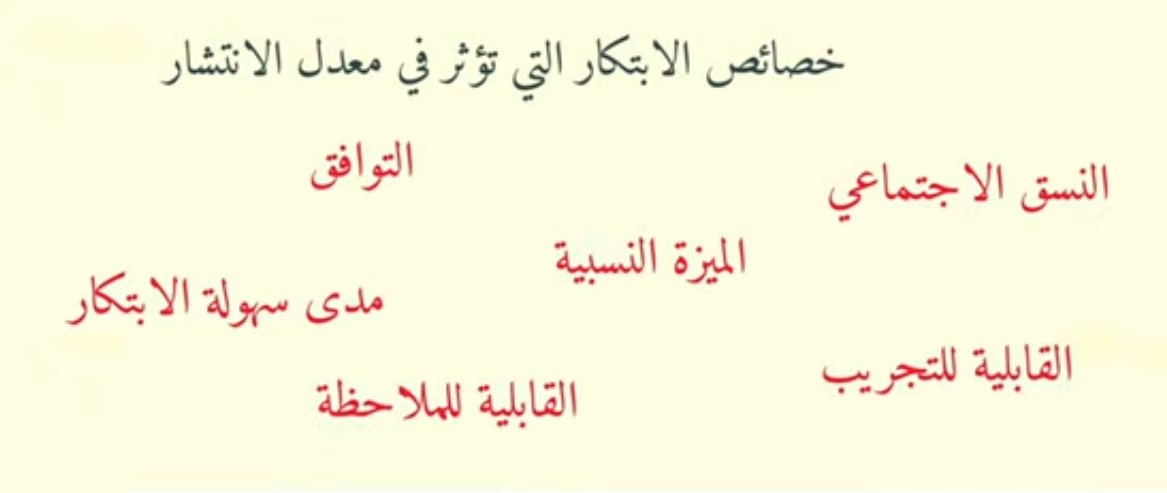 منحنى روجرز لانتشار المبتكرات
المبتكرون: هؤلاء هم الناس الذين يريدون أن يكونوا أول من حاول الابتكار. هم مغامرون والمهتمين في الأفكار الجديدة. هؤلاء الناس هم على استعداد تام لتحمل المخاطر، و غالبا ما يكونون أول من وضع أفكار جديدة
 المتبنون الاوائل: هؤلاء هم الذين يمثلون قادة الرأي . انهم يتمتعون بالادوار القيادية ، واحتضان فرص التغيير. هم بحاجة إلى التغيير لانهم مدركون لأهمية التغيير و غالبا لا تحتاج لا قناعهم لانهم يريدون التغيير
الغالبية  المتقدمة: هؤلاء هم  نادرا  ما يكونون قادة، لكنهم لا يتبنون الأفكار الجديدة قبل الشخص العادي لانهم  بحاجة  لرؤية دليل على أن الابتكار يعمل قبل أن يكونوا على استعداد لاعتماده.
الغالبية المتأخرة: هؤلاء الناس يتشككون في التغيير، و سوف تعتمد فقط على الابتكار بعد أن ان يتم تحكيمه من قبل الأغلبية.
المتخلفون: هؤلاء الناس مرتبطة بالتقاليد و متحفظة جدا. انهم يشككون بالتغيير و هي اصعب مجموعة لتبني التغيير و الابتكار و الافكار الجديدة..
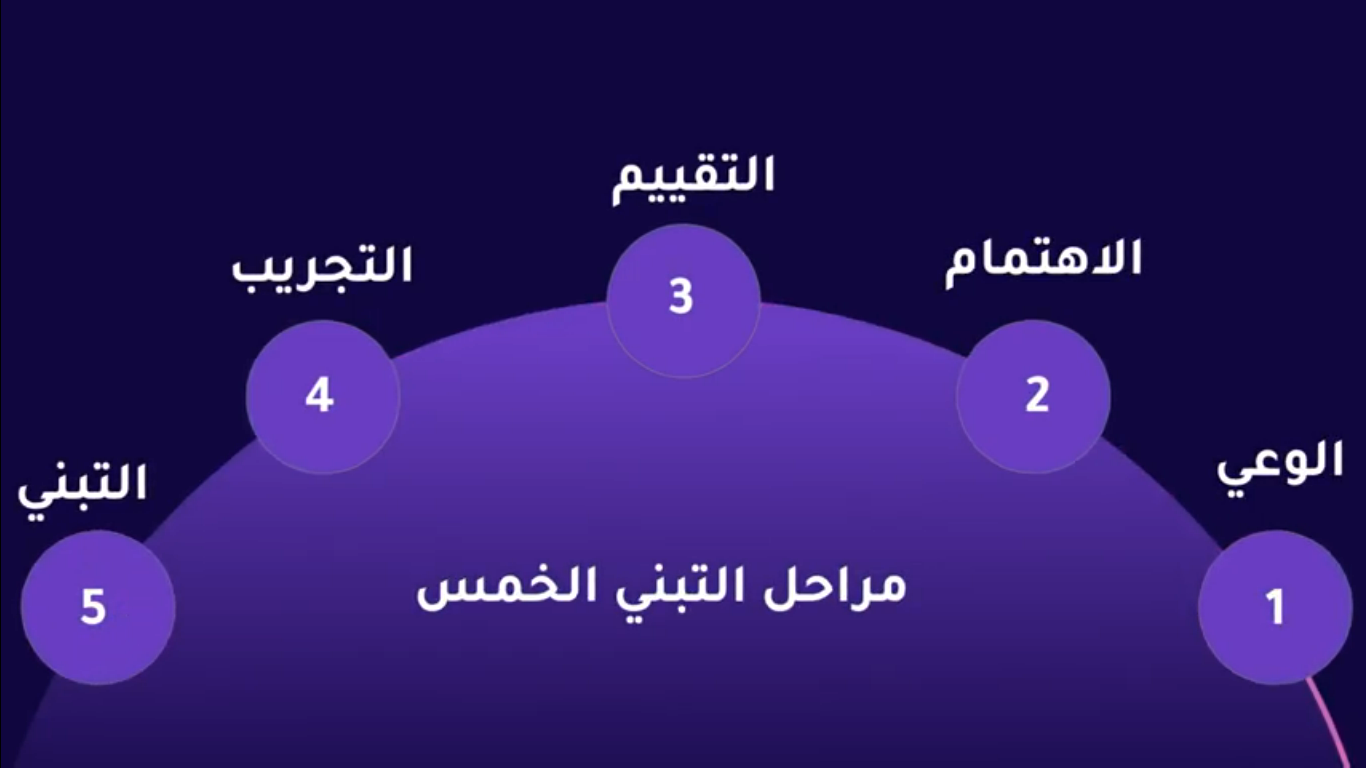